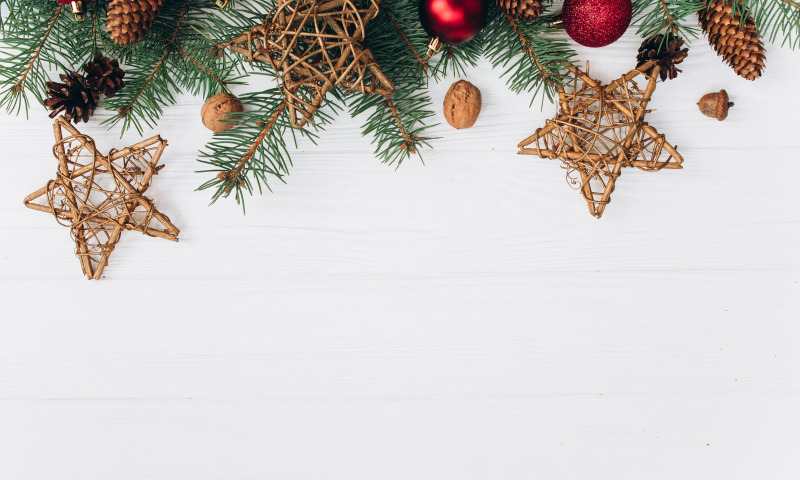 Новогодняя фотосессия 5А класса
2019 – 2020 учебный год
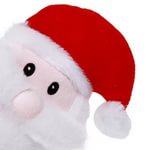 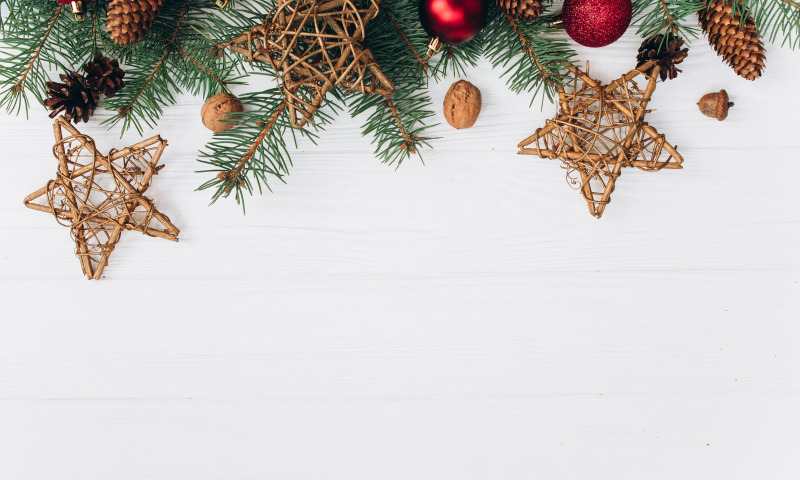 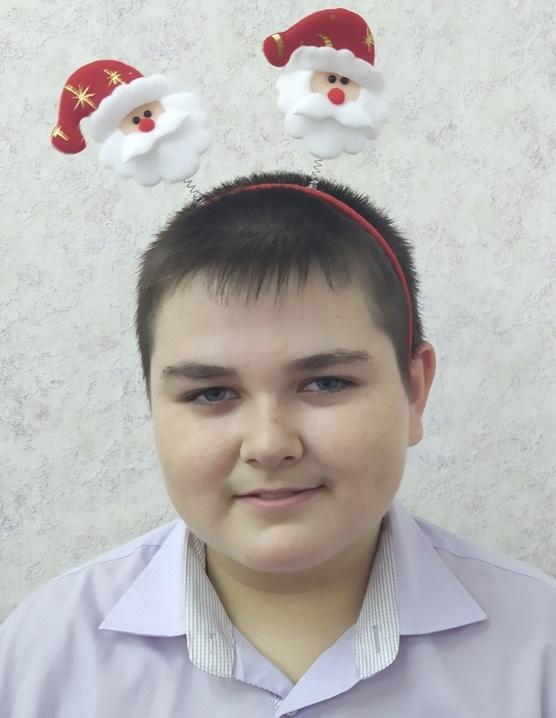 Орлов Данил
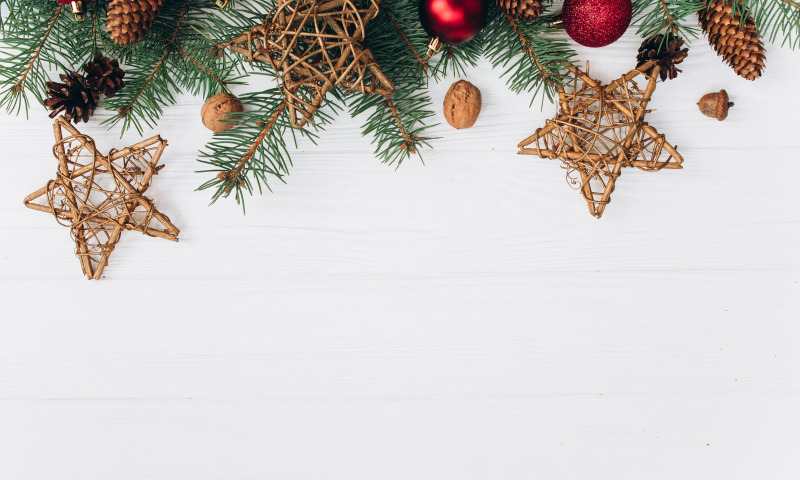 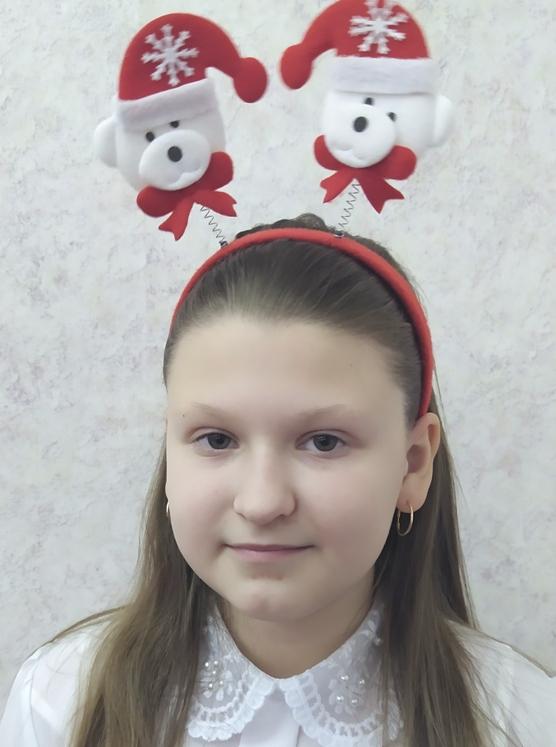 Смолянинова Соня
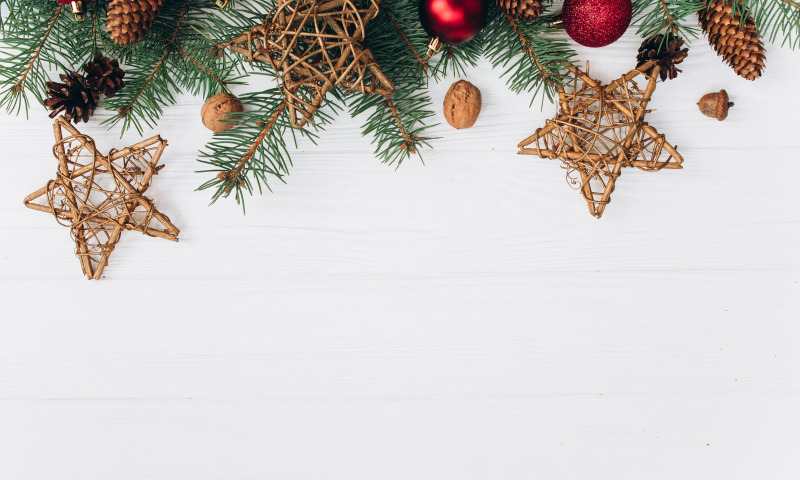 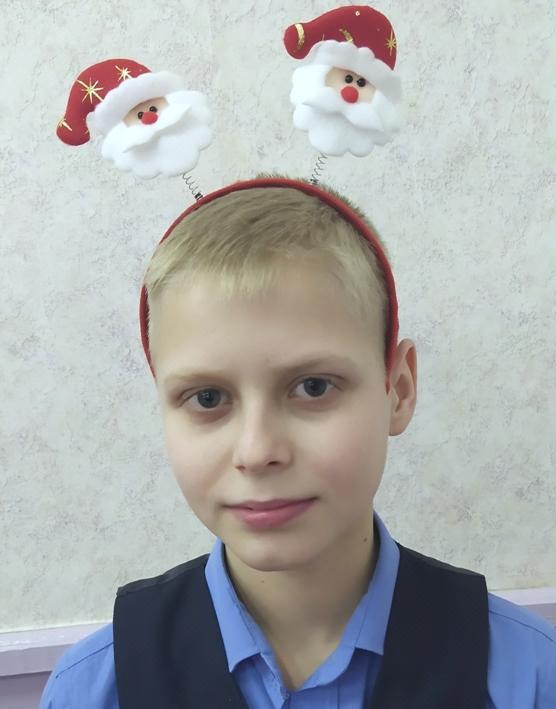 Лапин Фёдор
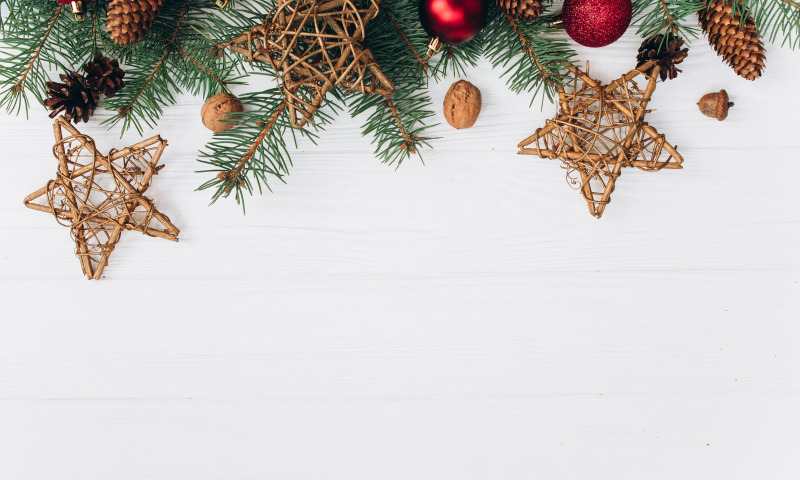 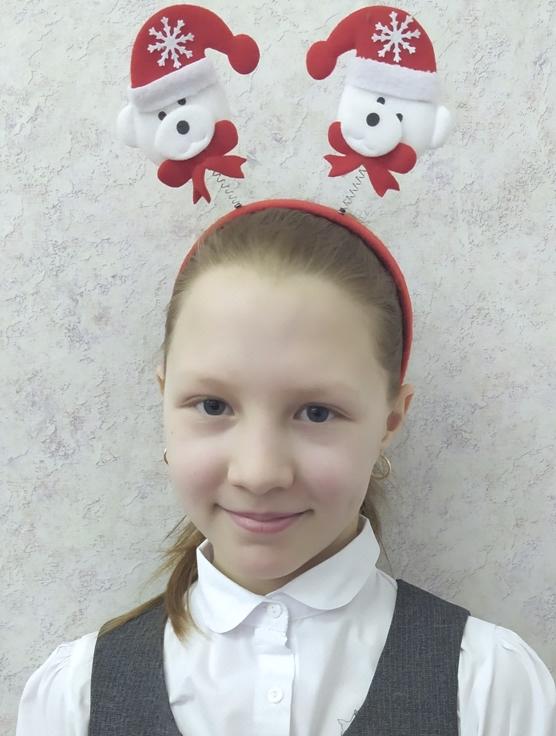 Левченко Соня
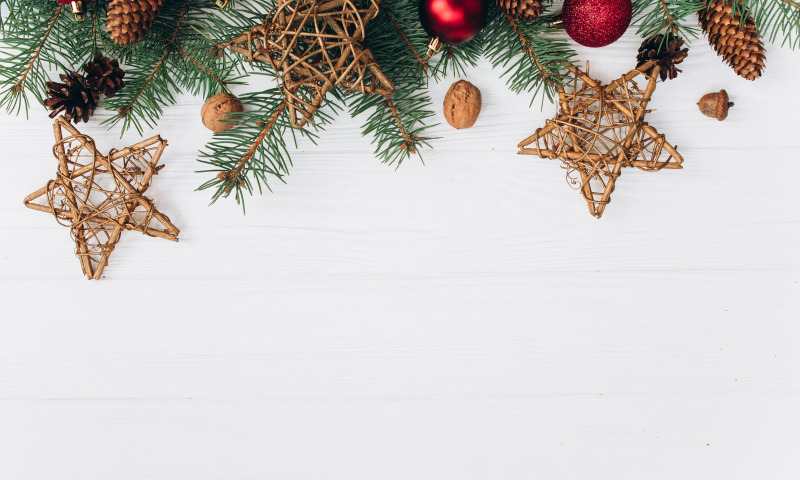 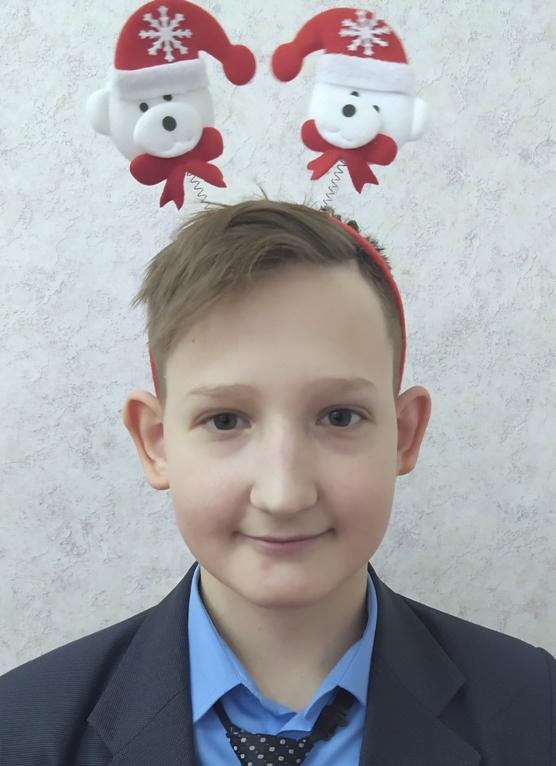 Подгорбунских Данил
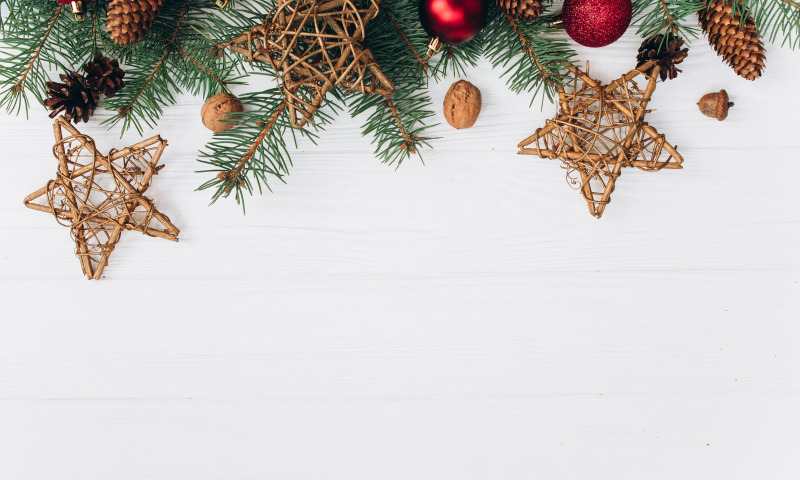 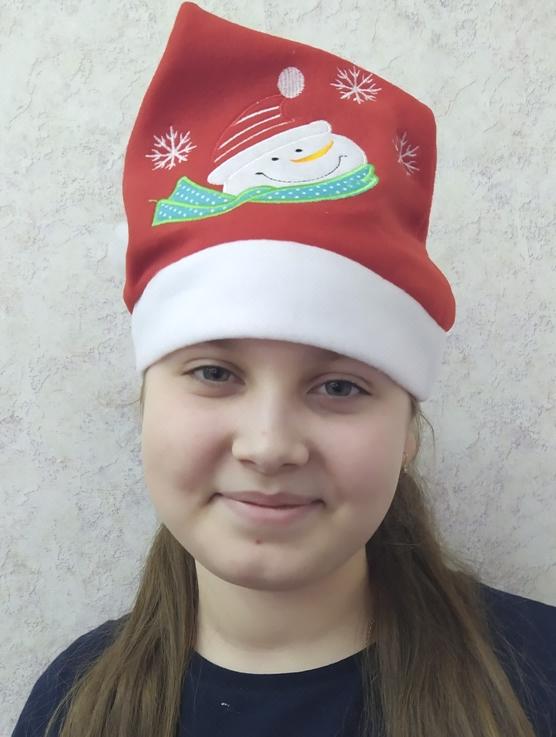 Мартынюк Вика
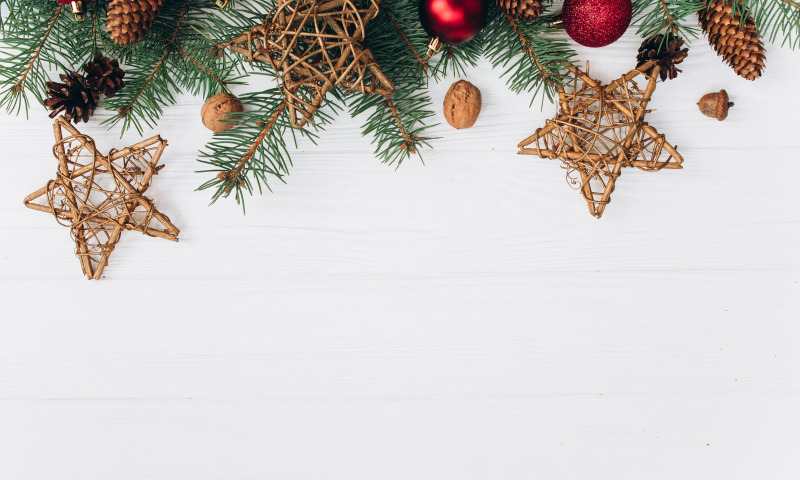 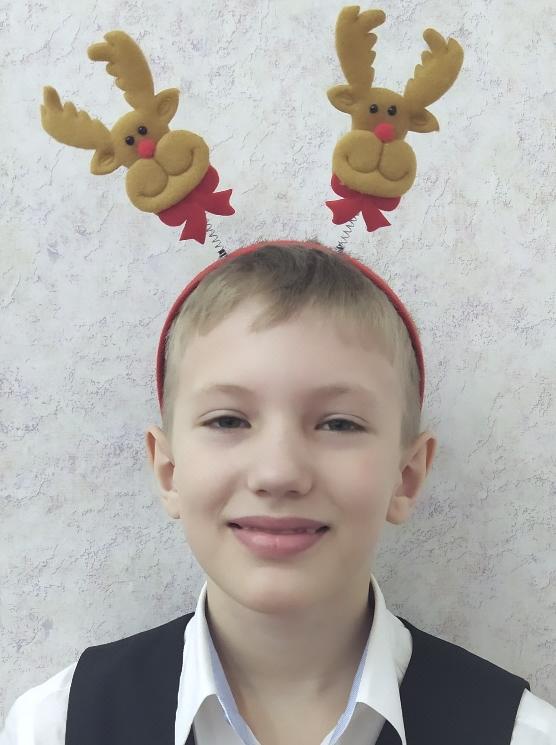 Бирюков Данил
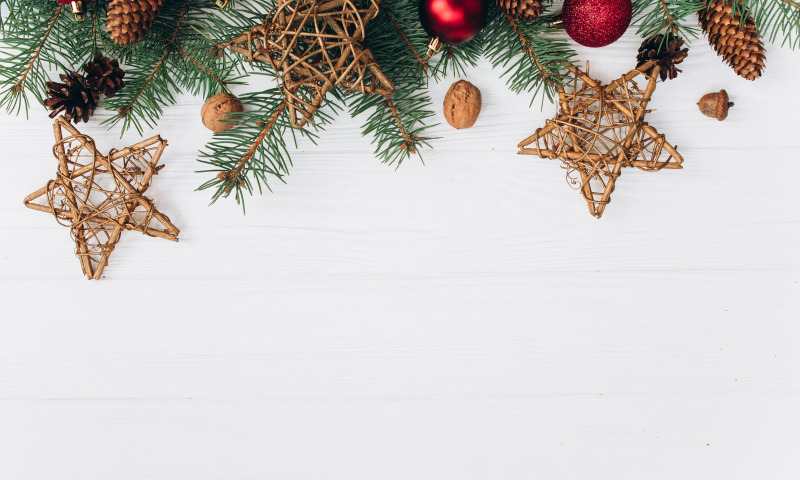 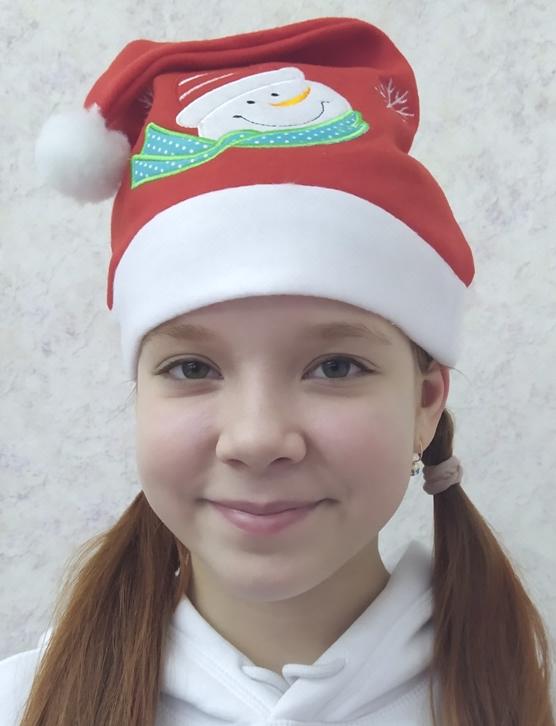 Верхотурцева Алиссия
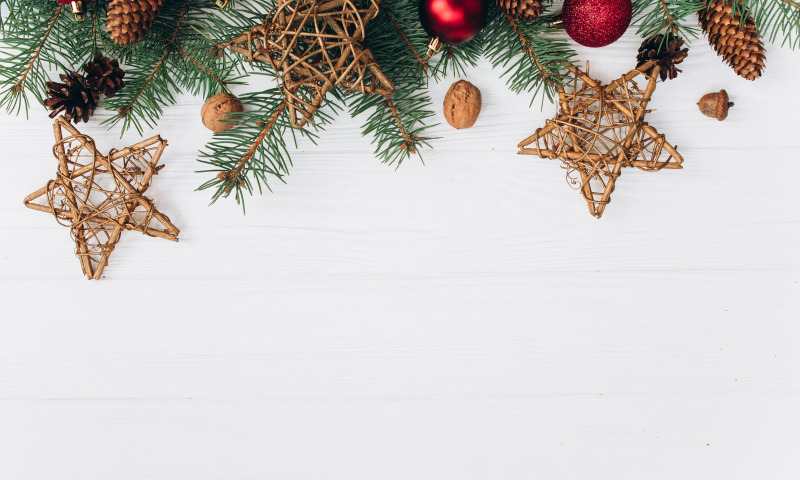 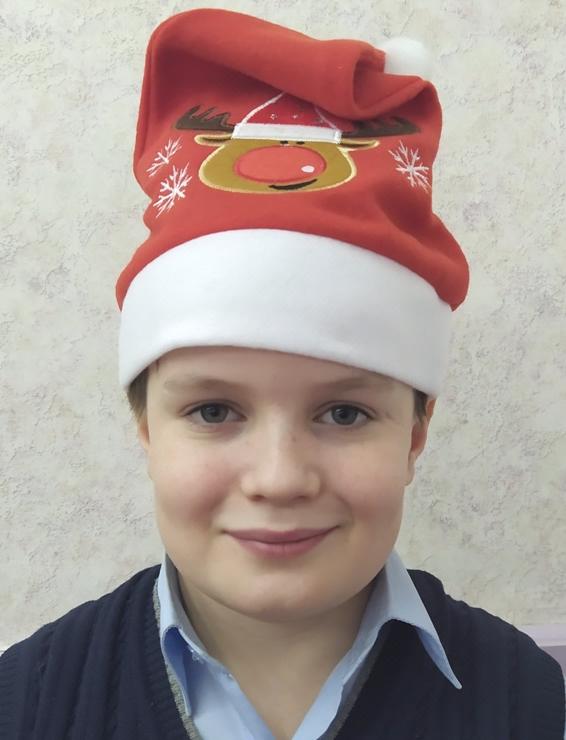 Колобов Рома
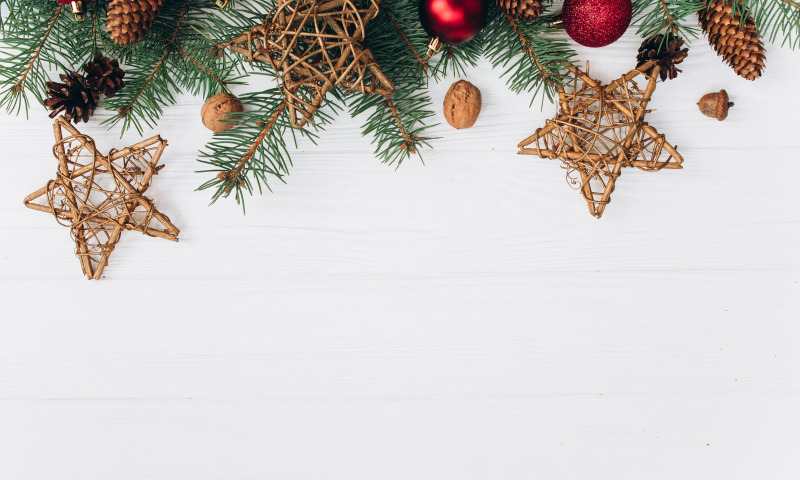 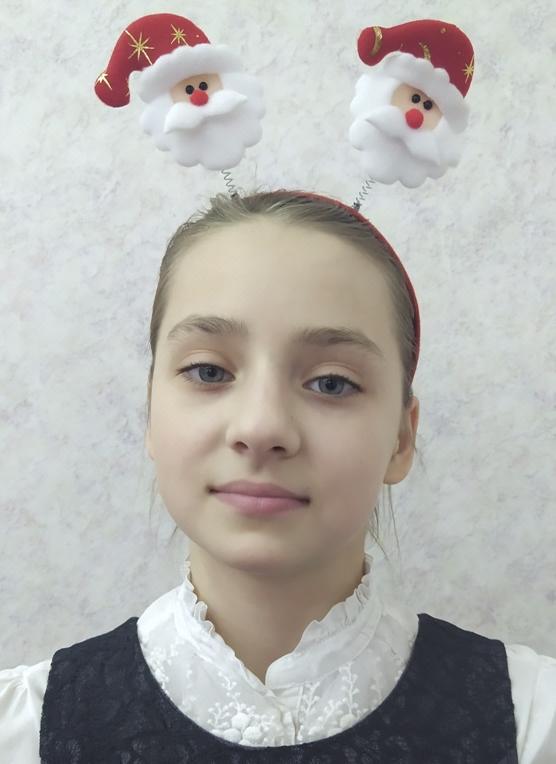 Зырянова Лиза
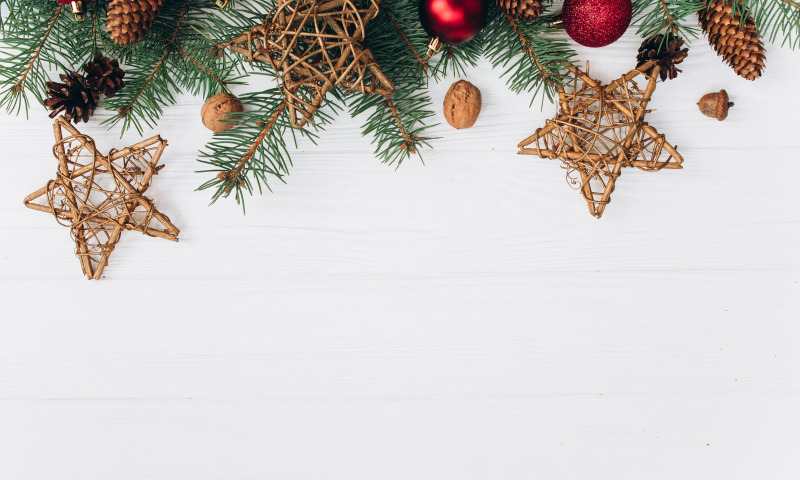 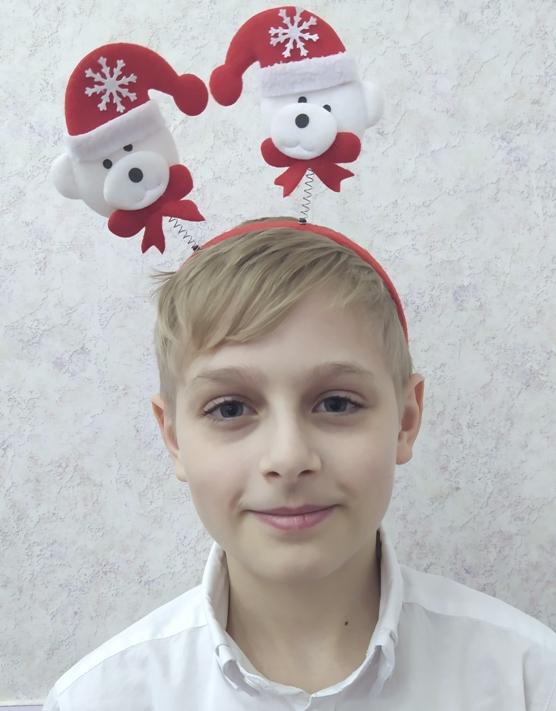 Чупрынин Антон
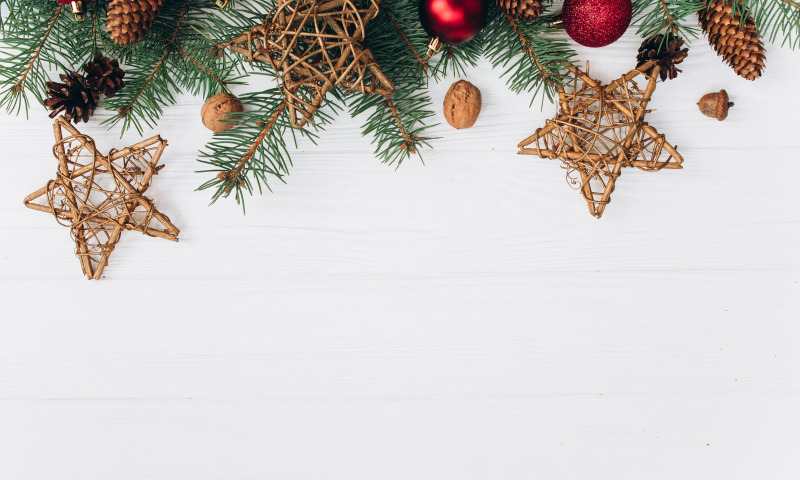 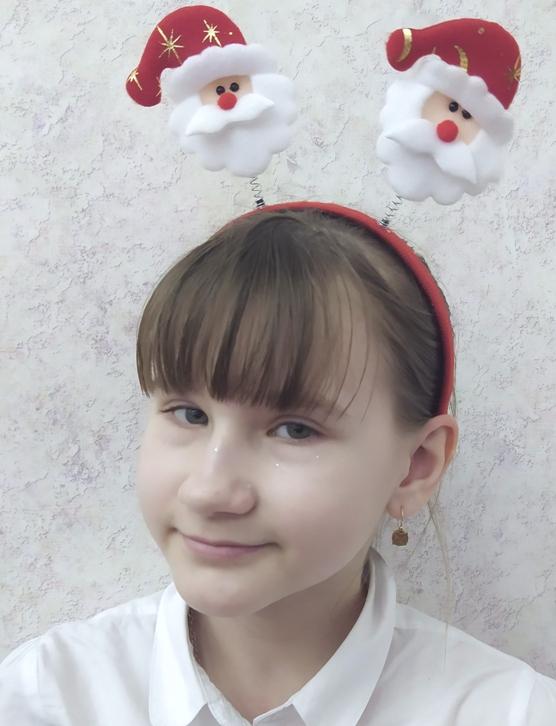 Семёнова Ксеня
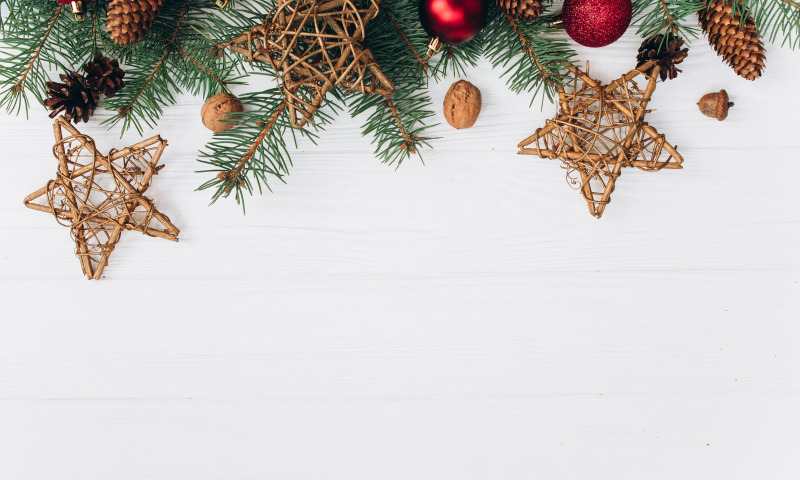 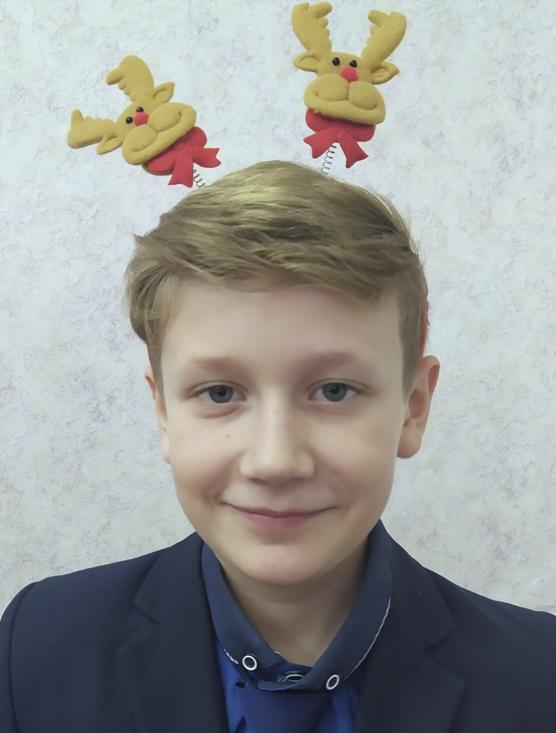 Изотов Егор
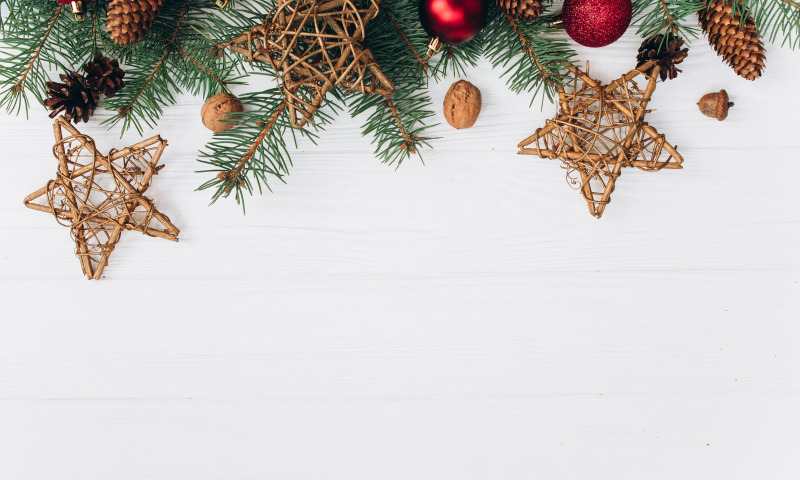 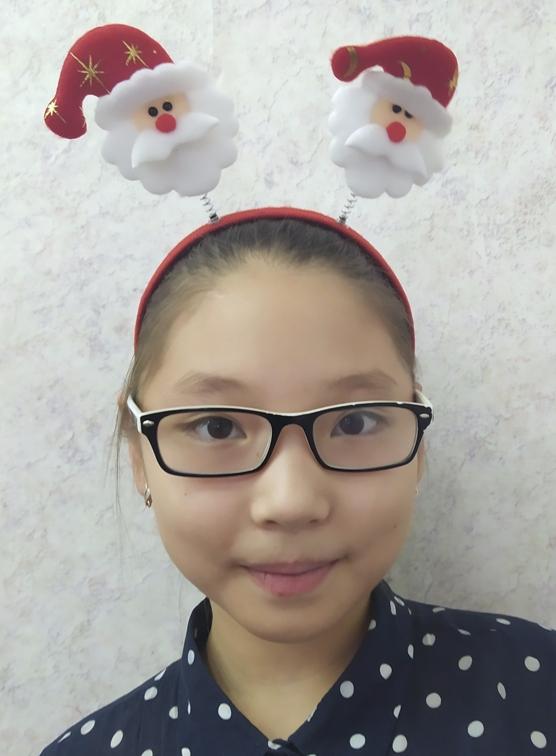 Базарчиева Сезим
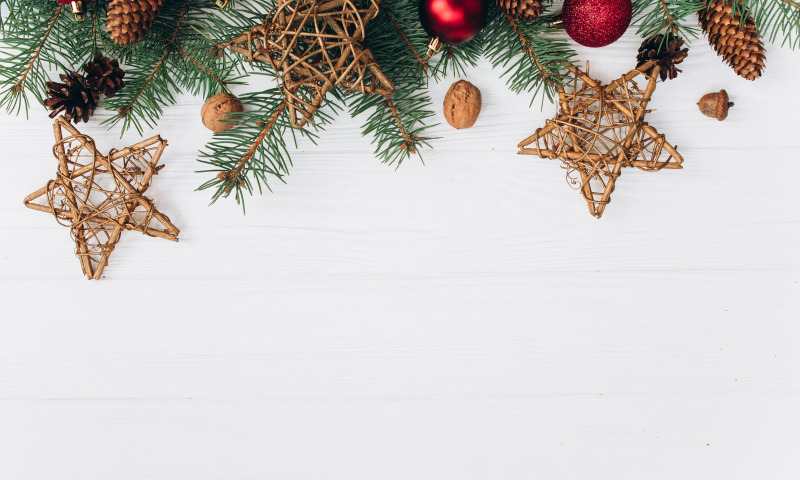 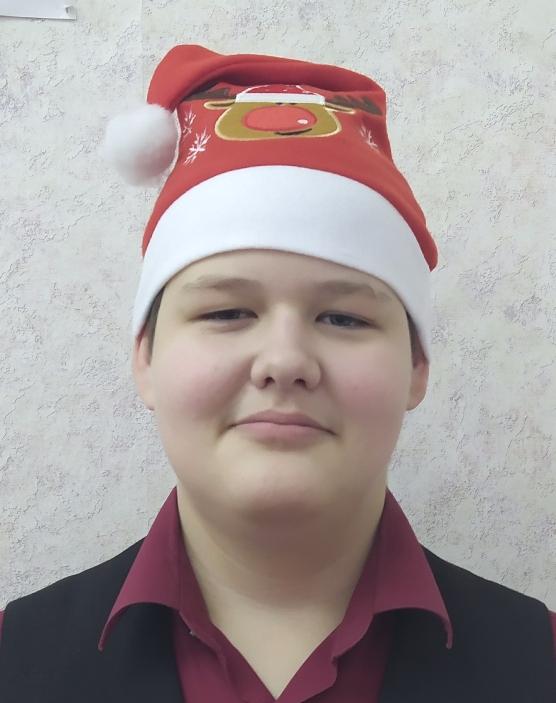 Багиев Дима
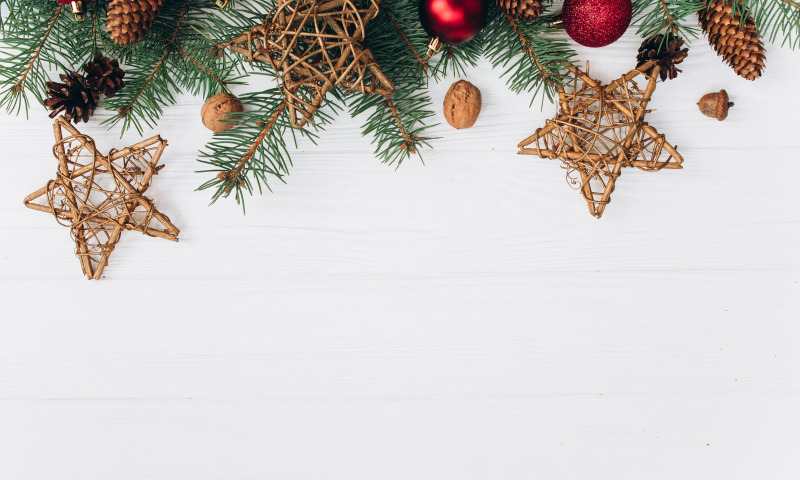 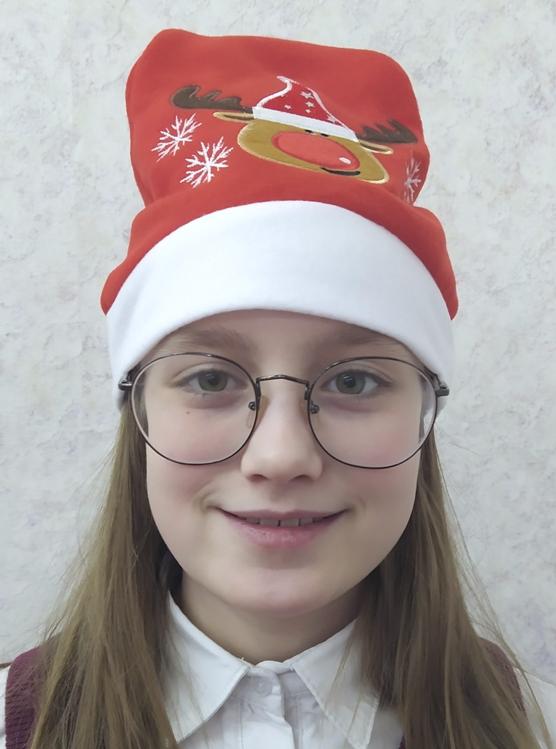 Гришина Ульяна
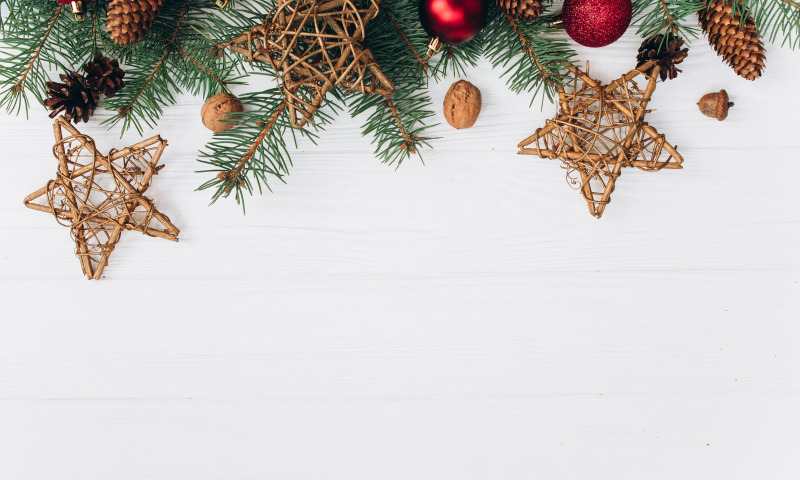 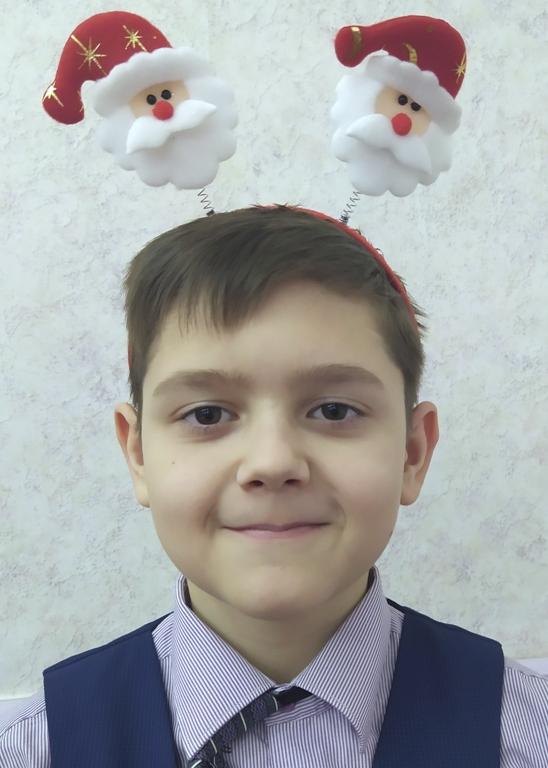 Кокорин Кирилл
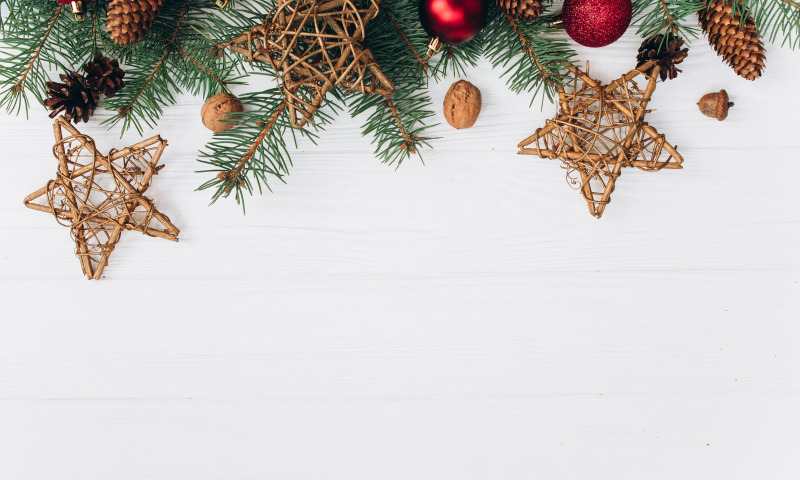 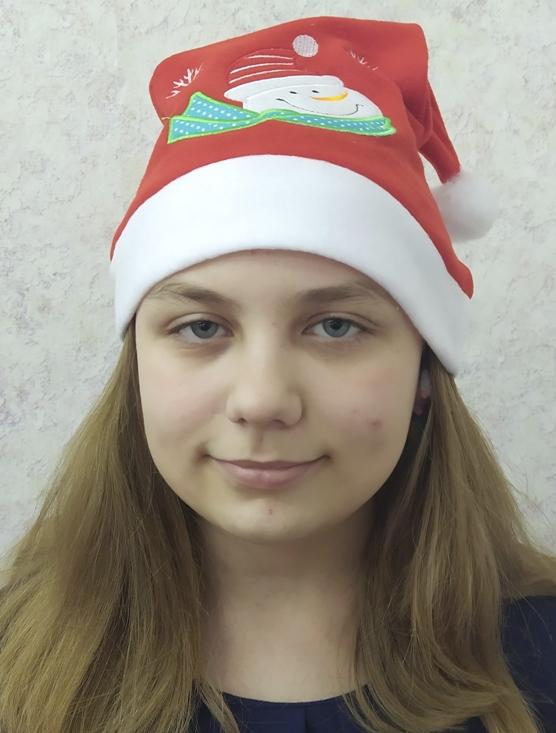 Подгорбунских Саша
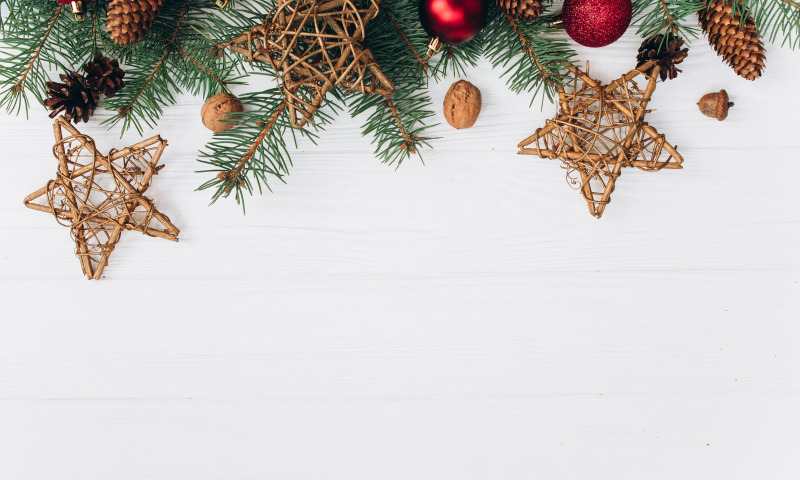 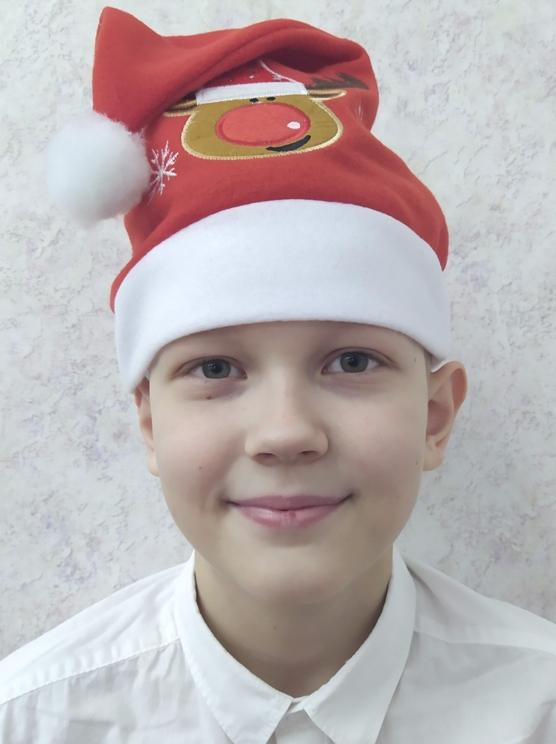 Колесник Егор
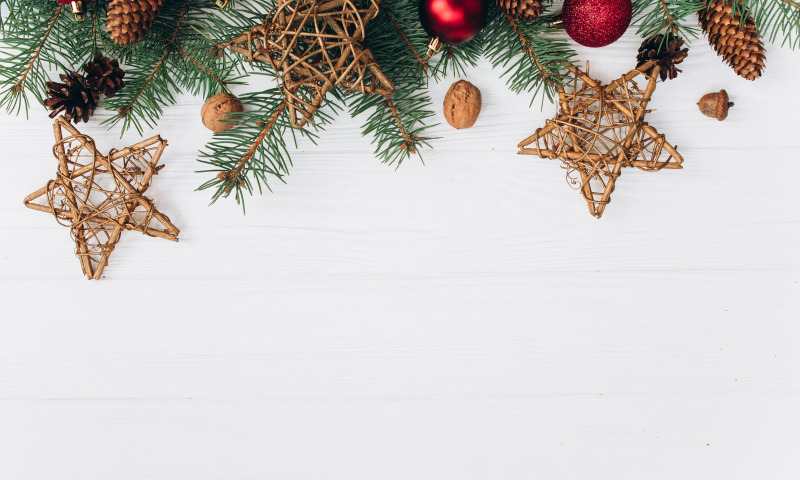 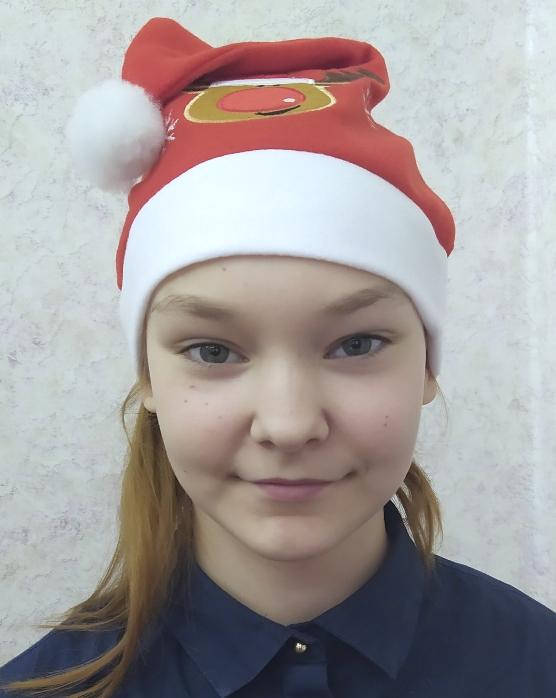 Киселёва Маша
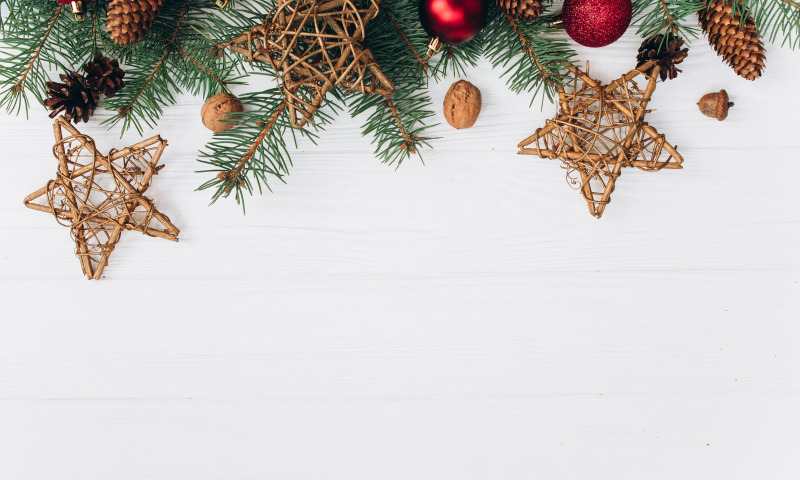 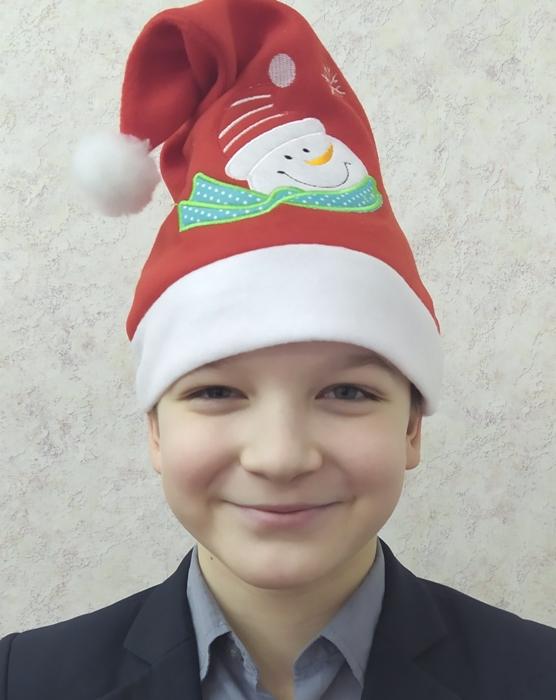 Коновалов Саша
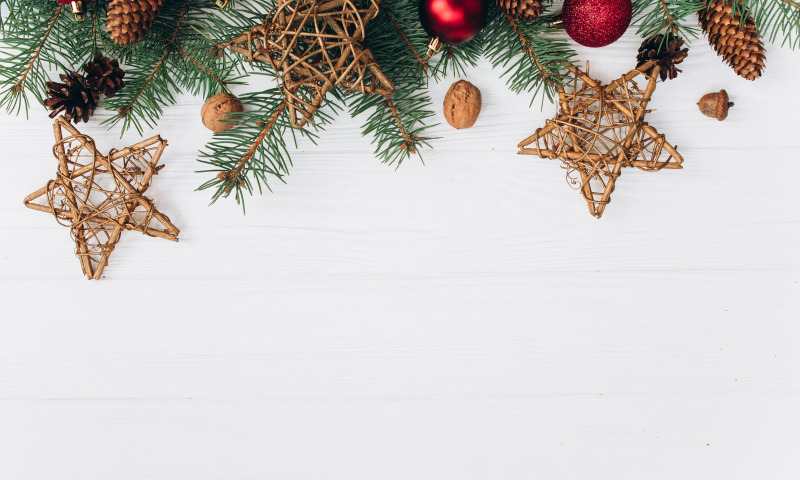 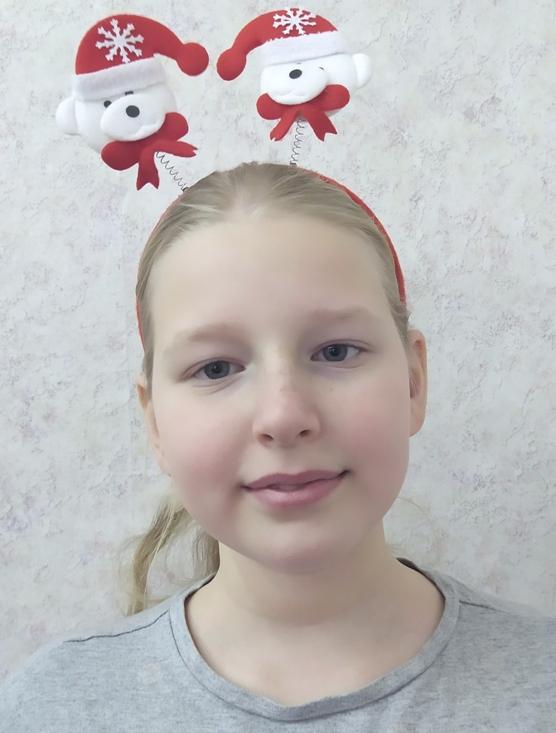 Панфиленко Оля
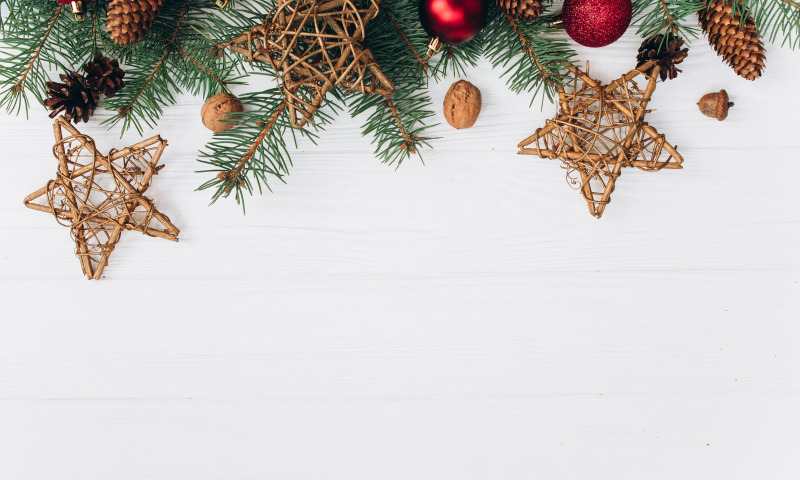 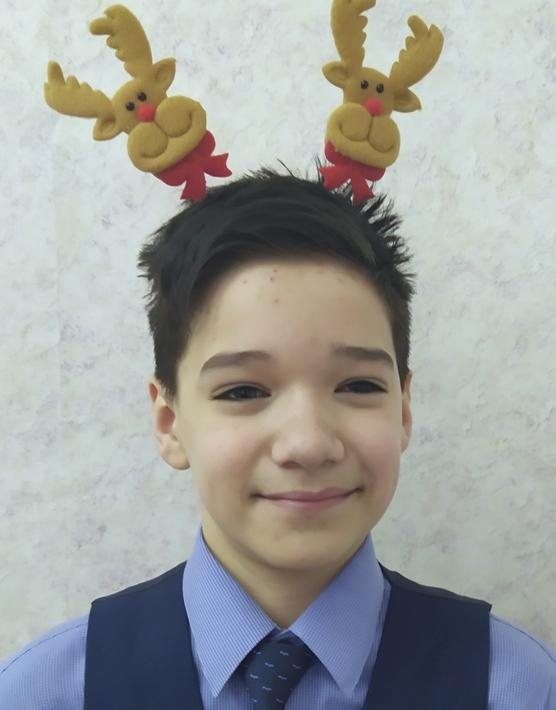 Темиров Тимофей
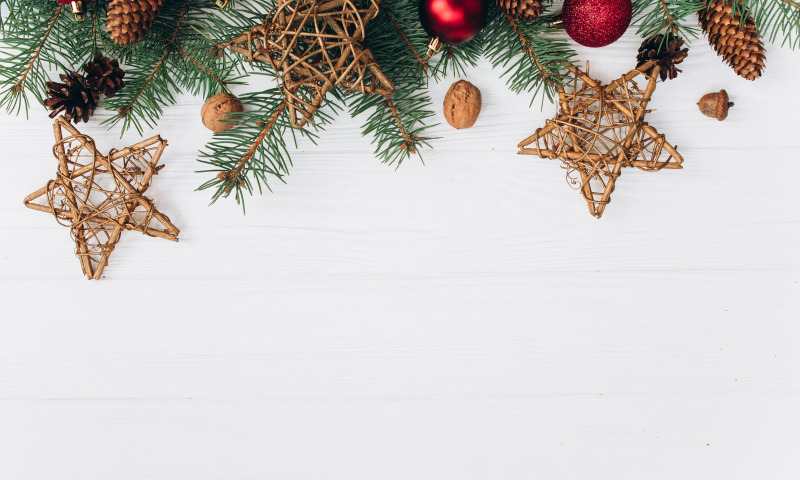 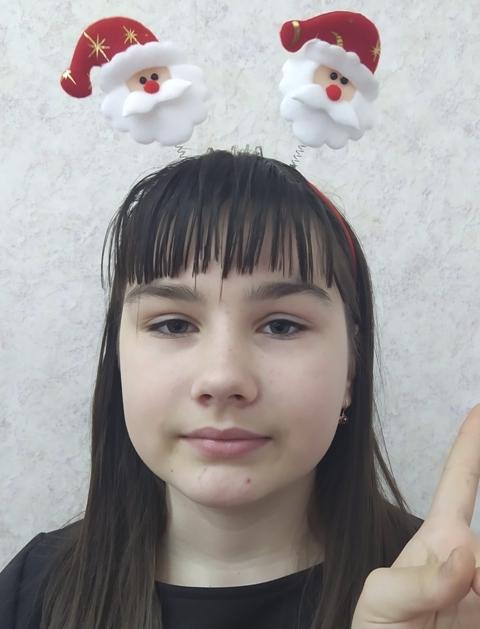 Беспалова Яна
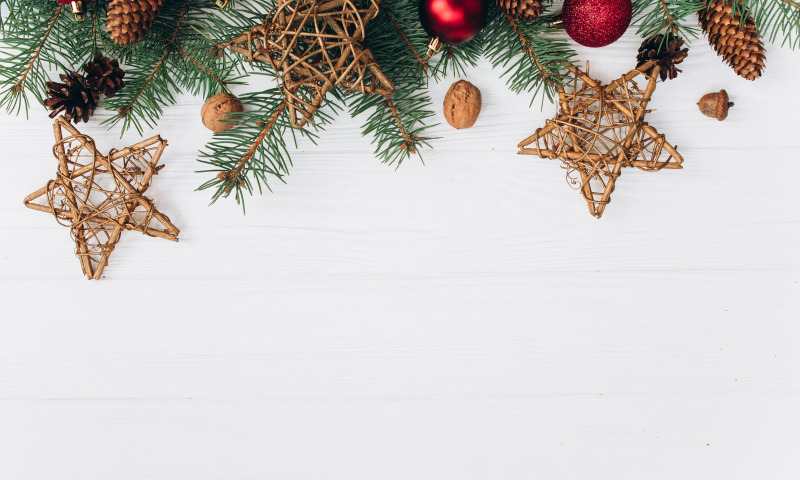 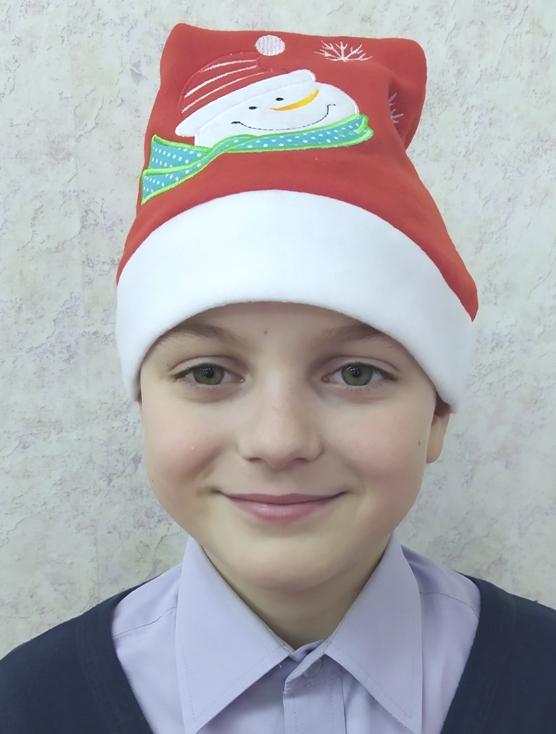 Степанов Вова
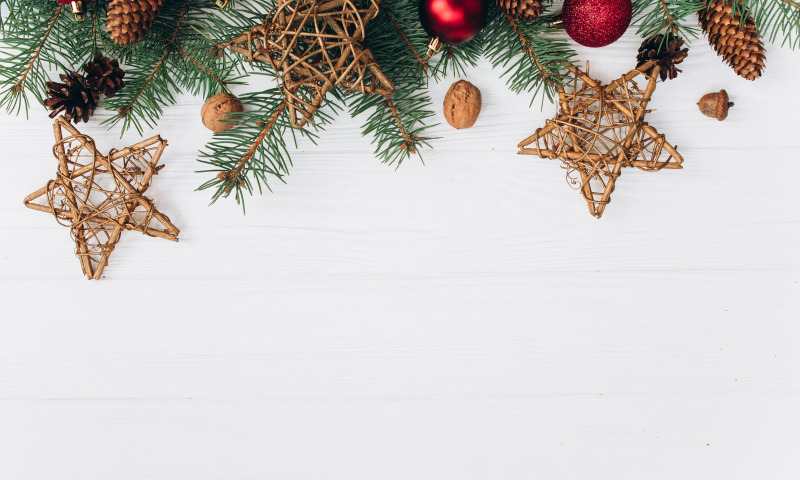 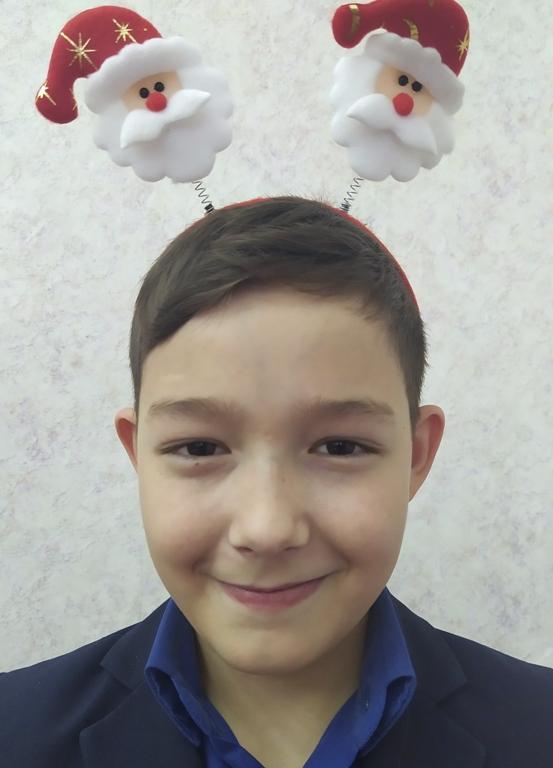 Важенин Миша
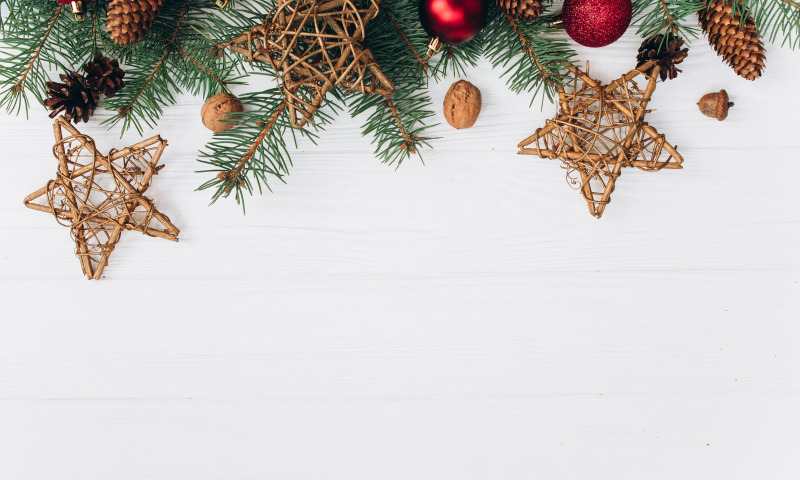 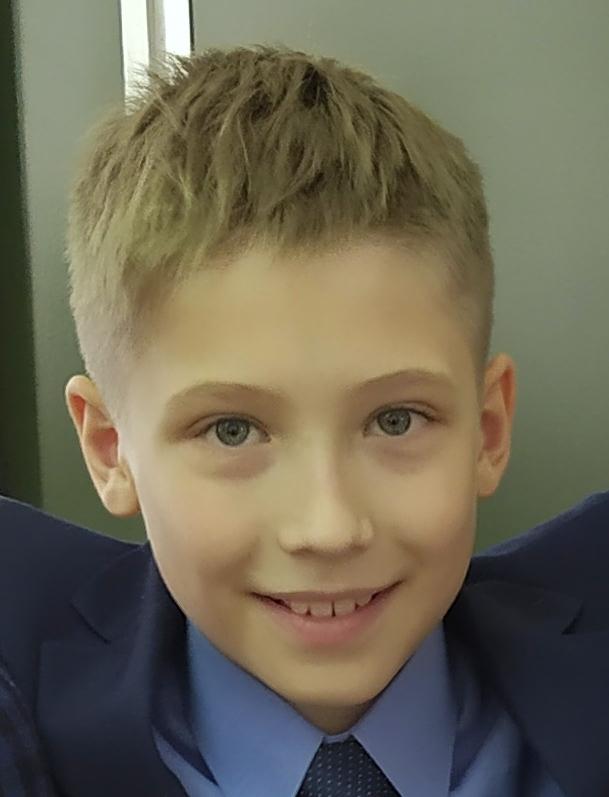 Леликов Алексей
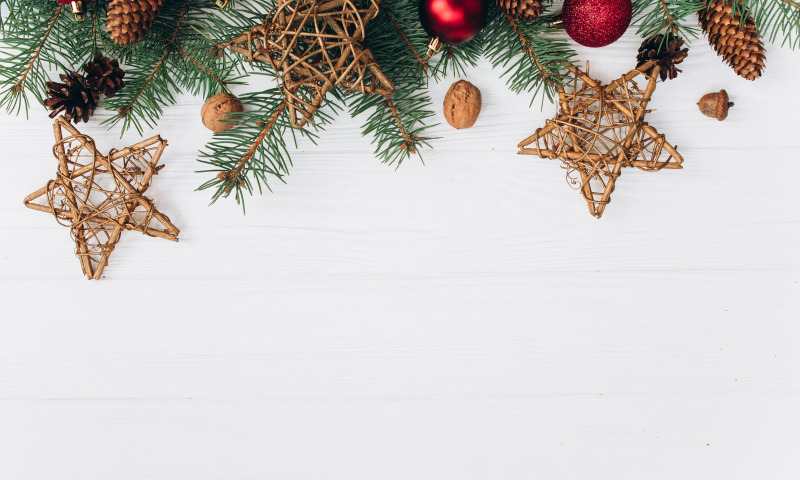 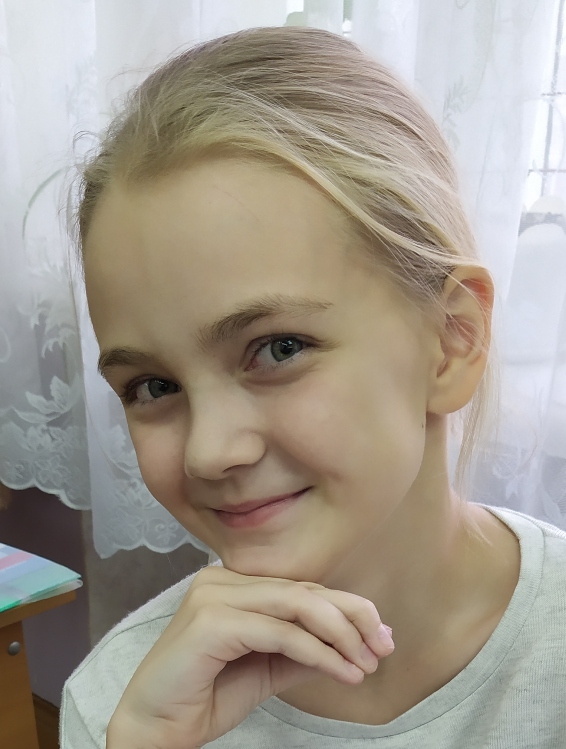 Губанова Женя
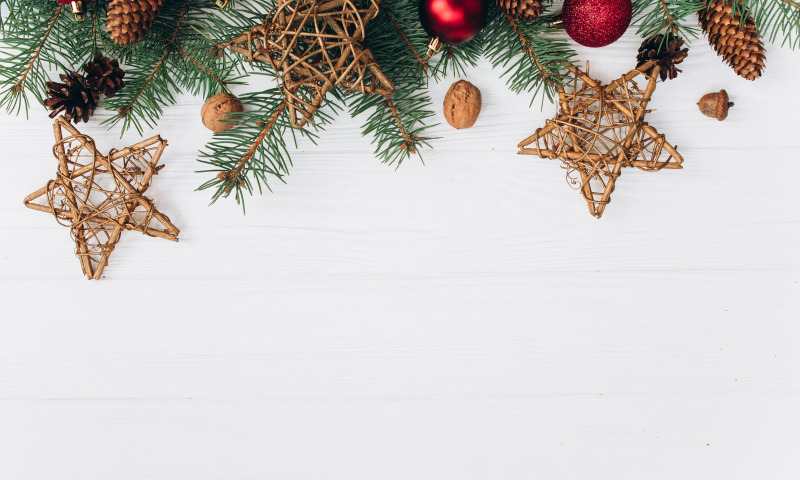 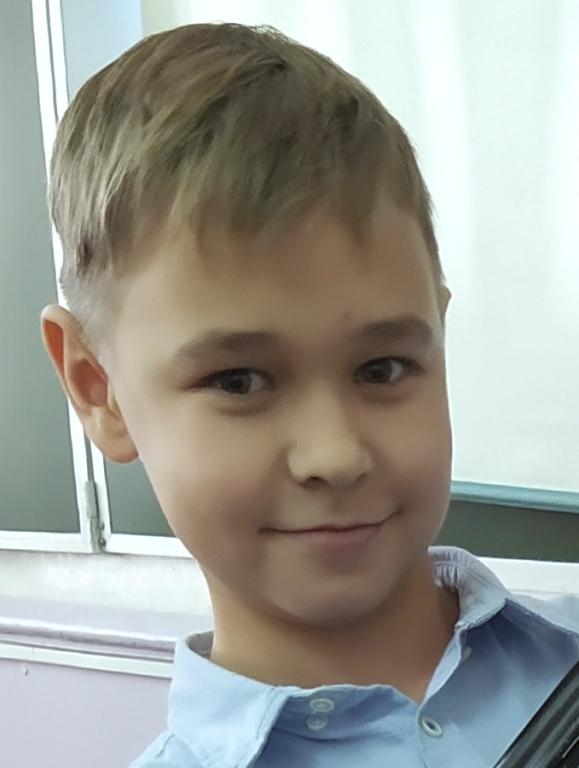 Веренич Богдан
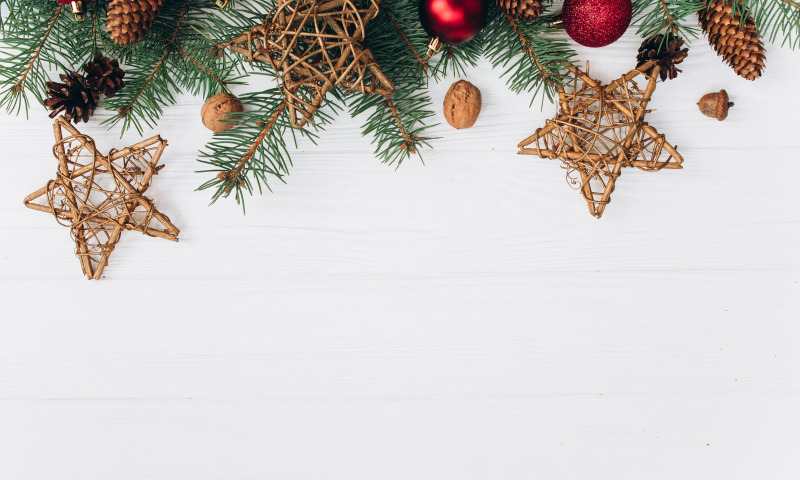 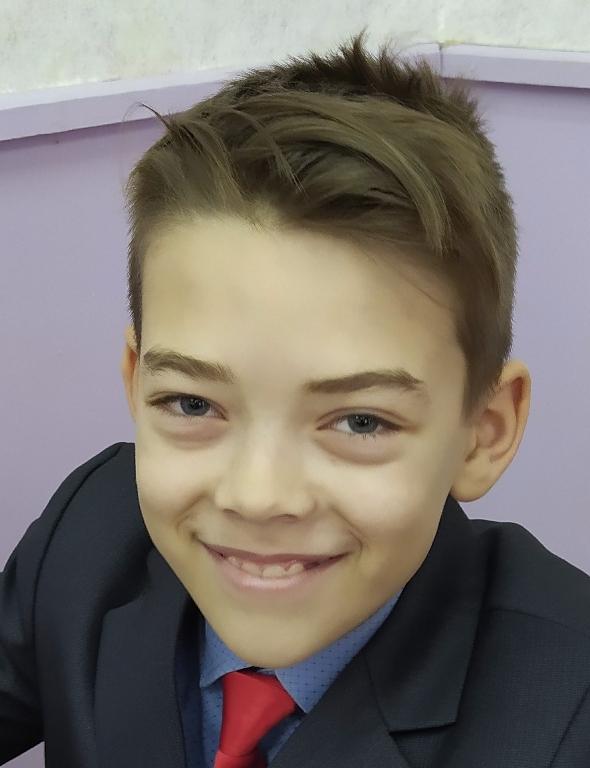 Мельников Егор
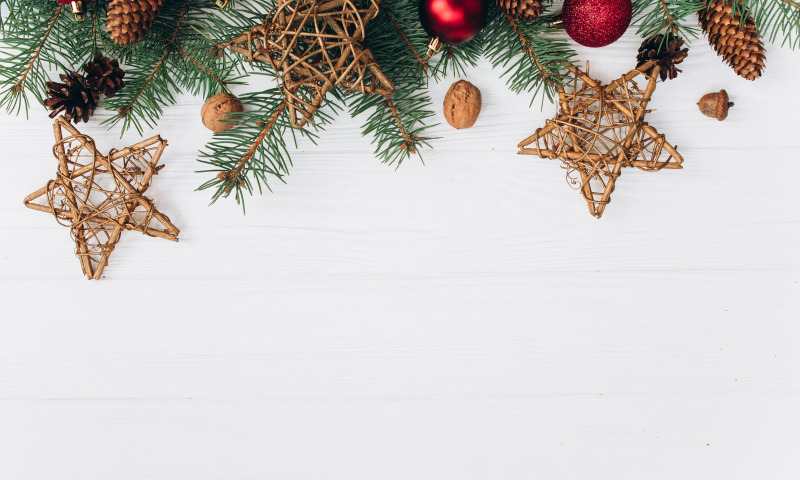 Счастливого нового2020 года
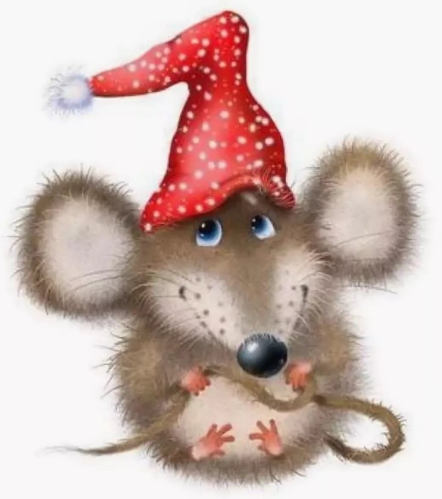